IL MERCURIO
CLASSE
I^  sez. A  Elettronica
DATA DI ESECUZIONE
Lunedì, 07 MARZO 2016
NOME E COGNOME
Carmelo Zingale
1
Osservare le proprietà del mercurio
OBIETTIVO DELL’ESPERIENZA
2
Il mercurio è un elemento chimico con simbolo Hg; il suo numero atomico è 80.
È un metallo di transizione, classificato tra i metalli pesanti.
È  il solo metallo liquido a temperatura ambiente.
I greci lo chiamavano “hydrargyrus” ovvero «argento vivo»,  e successivamente mercurio perchè gli stessi greci  lo avevano dedicato al pianeta omonimo.
INTRODUZIONE TEORICA
3
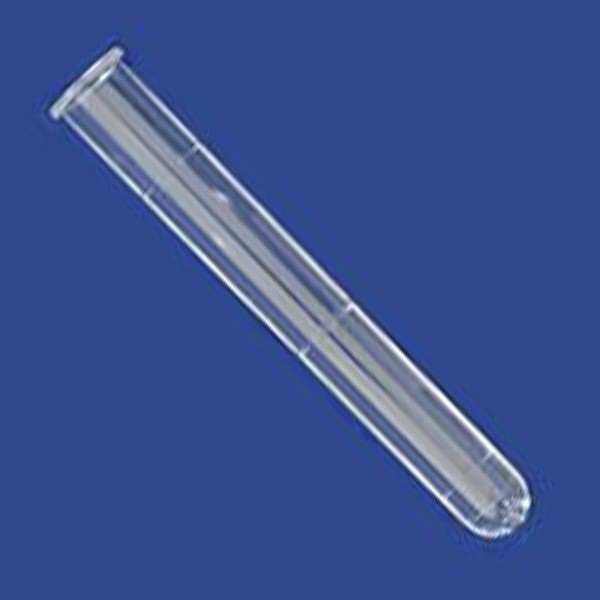 MATERIALE UTILIZZATO
Provetta
27/03/2016
4
MATERIALE UTILIZZATO
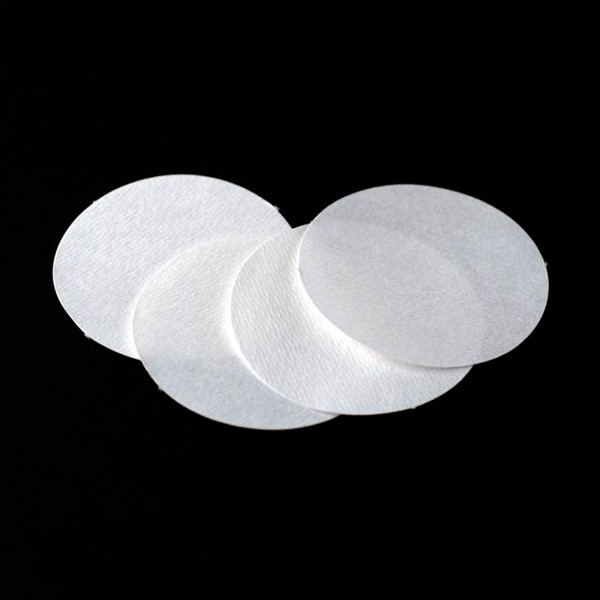 Carta da filtro
27/03/2016
5
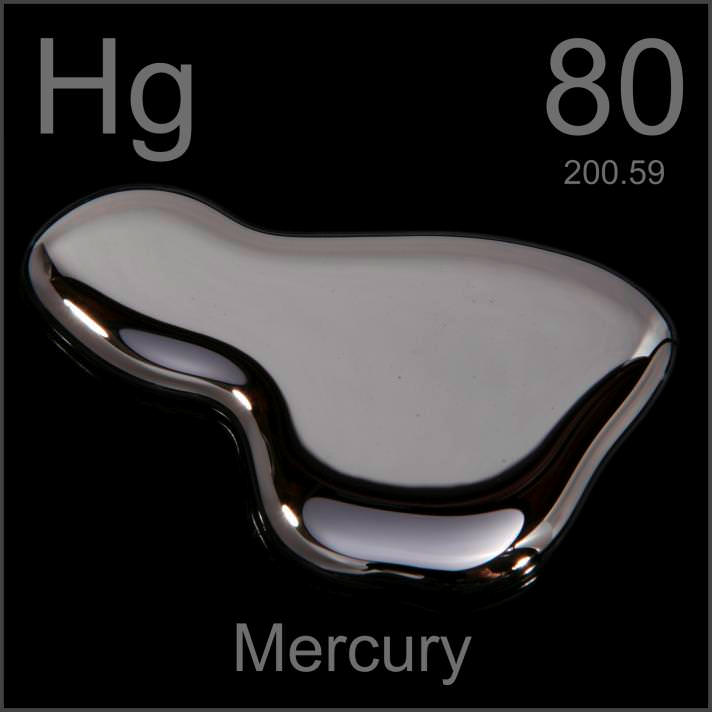 SOSTANZE UTILIZZATE
Mercurio
27/03/2016
6
SVOLGIMENTO  DELL’ESPERIMENTO
IL MERCURIO
Abbiamo preso il mercurio (Hg) mettendolo in una provetta e ne abbiamo visto la grande fluidità, inoltre  non si attacca alle pareti della provetta (non bagna le pareti), e per la sua alta tensione superficiale notiamo la convessità della sua superficie.
Notiamo che mettendo una goccia di mercurio nella carta da filtro non la bagna, ma se si schiaccia si formano palline più piccole che poi si aggregano di nuovo.
7
CONCLUSIONI
Sorprendente la sua massa, non ci aspettavamo certo che soli 100 cm3 avessero una massa di 1359 g!
BIBLIOGRAFIA
Esploriamo la chimica verde PLUS, G. Valitutti, A. Tifi, A. Gentile, Zanichelli.
http://cheimika.it/strumentazione-scientifica/Cilindro-graduato-100-ml-classe-A-Glass-Studio-3950.aspx?x=Catalogo 
https://casabenessere.wordpress.com/2015/04/11/straordinari-effetti-di-un-semplice-cubetto-di-ghiaccio-here-what-a-simple-ice-cube-can-do-for-your-health/ 
http://www.ilgiornale.it/news/cronache/i-produttori-pugliesi-fanno-argine-contro-marea-dell-olio-tu-1234921.html 
http://www.numak.it/cisterne-serbatoi/serbatoi-acqua 
http://www.securlab.it/provette-con-bordo-e-senza-bordo/173-provetta-5ml-in-polistirolo-cilindrica-trasparente.html 
http://www.securlab.it/carta-da-filtro/642-CARTA-DA-FILTRO-in-DISCHI-TONDI-100mm.html 
http://www.tavolaperiodica.altervista.org/gruppo.2b/mercurio.html 
http://www.omniatek.it/ecom/index.php?route=product/product&manufacturer_id=241&product_id=15076 
http://www.amgdiagnostici.it/prodotto.asp?idProdotto=778
    http://www.minerva.unito.it/Chimica&Industria/Dizionario/DizM.htm